MAGYAR ÁPOLÁSI EGYESÜLETFOGLALKOZÁS-EGÉSZSÉGÜGYI ÁPOLÓI SZEKCIÓ„Foglalkozás-egészségügy aktuális kérdései. Munkaköri alkalmasság megítélésének szempontjai”NNGYK MFF, 1096 Budapest, Nagyvárad tér 2.2024.12.13.
A jó színlátást igénylő szakmákra jelentkező tanulók színlátás vizsgálata és a szakmai alkalmasság orvosi véleményezése



Dr. Simon Judit
foglalkozás-egészségügyi szakorvos
1
AZ ELEKTROMÁGNESES SUGÁRZÁS LÁTHATÓ FÉNY SPEKTRUMA
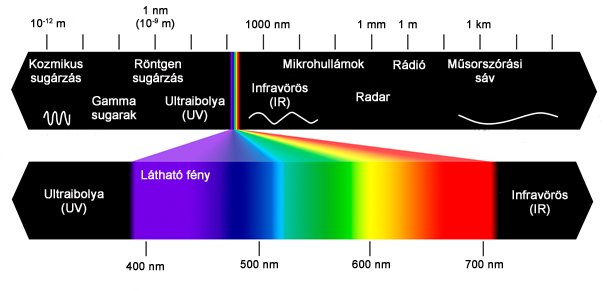 Az elektromágneses sugárzás hatása az élő szervezetére 
Gamma sugarak – pusztító hatás; nincs rá érzékszervünk 
Röntgen sugárzás – ártalmas / gyógyító / átvilágító; nincs rá érzékszervünk 
Ultraibolya sugárzás; kémiai hatás; nincs rá érzékszervünk 
       - UV „C” – 100 … 280 nm - retina pusztulás ;  UV „B” – 280 … 315 nm - szemgyulladás, szemlencse károsodás 
       - UV „A” – 315 … 400 nm - barnulás, szem gyulladás
 4. Látható sugárzás (fény); fotokémiai hatás; látás a szemmel 
 5. Infravörös sugárzás: hő érzékelés a bőr felülettel : IR „A” - szemlencse károsodás ,  IR „B” , IR „C”.
2
Látható sugárzás (fény) fotokémiai hatása
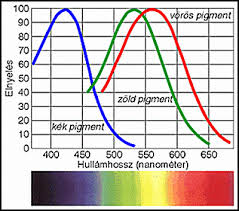 A retina csapsejtjei háromféle színérzékelő fotopigmentet,  fehérjemolekulát (fotopszin, fotoreceptor-fehérje) tartalmaznak,  és mindegyik más-más hullámhosszúságú fényre a legérzékenyebb.
 a kék fényt nagy hatékonysággal elnyelő 
    fotopszin a 420-440 nm-es rövidhullámú fényre-, 
 a zöld fényt nagy hatékonysággal elnyelő az 
    535-545 nm-es középhullámra a legérzékenyebb, 
 a vörös fényre kifejezetten érzékeny fotopszin az 
    565-580 nm-es hosszú hullámokat nyeli el 
    leginkább.

A sötétben, illetve gyenge fényben való látásért a pálcikák   fotopigmentje (rodopszin) felelős.
3
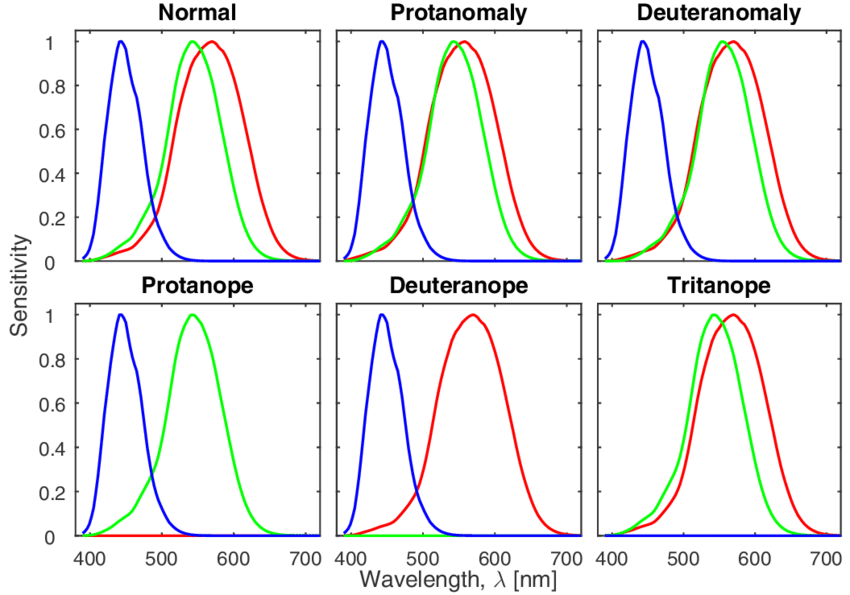 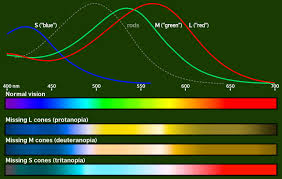 ÖRÖKLŐDŐ SZÍNTÉVESZTÉS
   leggyakoribb a vörös-zöld színtévesztés,  az ivari  X kromoszóma Xq28-as régiójában :
      - az OPN1LW (protanomalia /protanopia) ,                               
      - az OPN1MW (deuteranomalia/ deuteranopia)  működési zavar/gén hiány, recceszív öröklődés menettel.
   kékszíntévesztés: tritanomalia/tritanopia; 7q32.1 kromoszóma OPN1 SW gén (működési zavar/génhiány), 
                                   autoszomális domináns öröklődéssel. 
   monokromázia: autoszomális öröklődés, csökkent látás, nystagmus, fotofóbia.  Csak a kékszínre érzékeny     
                                  receptorok maradnak meg (0,5-0,25 vizus). 
   teljes színvakság: egyetlen csaptípus sem működik,  csupán az éjszakai pálcikalátást biztosító 
                                    rhodopszin van , gyengénlátás, a látásélesség 0,1-0,2.
   nagyon ritka előfordulási aránnyal, az örökletes retina disztrofiák az ideghártya azon gnetikailag 
      meghatározott betegségei , amelyek a fenotípus és genotípus tekintetében heterogén kórképek 
      gyermekkorban és egyéb genetikai betegségek mellett színtévesztést vagy színvakságot okoznak : 
      achromatopszia, Stargard féle macula degeneráció, vitteliform maculadisztrófia, X-kromoszómához kötött 
      juvenilis retinoschisis, Leber féle herediter opticus  neuropathia, retinitis pigmentosa.
      Bizonyított a 2 és 8 kromoszómák génmutációja.
A SZERZETT SZÍNLÁTÁS ZAVARAI
SZEMBETEGSÉGEK :
     Vörös-zöldszíntévesztés: opticus neuritis, pappilitis, Leber féle atrophia n. optici, trauma,   
                                                  macularis degeneratio, fundus flavimaculatus.
      Kék-sárga színtévesztés: glaucoma, cataracta, diabetes mellitus, retina decollatio, 
                                                   chorioretinitis, papilla oedema, sclerosis multiplex, hepathopathia.
GYÓGYSZEREK:
      Vörös-zöld színtévesztés: orális antidiabetikumok, tuberkulosztatinok.
      Kék-sárga színtévesztés: erythromicin, chlorokin, indometacyn.
      Vörös-zöld, kék-sárga színtévesztés: digitalis orális fogamzásgátlók, Parkinson- és    
      Altzeimer kór gyógyszerei, leukémia monotherápia gy.
 VESZÉLYES VEGYI ANYAGOK: higany, karbon disulphid, etanol, aceton, szénhidrogének. 
 ALKOHOL, CANNABIS, DOHÁNY.
ÉTREND KIEGÉSZÍTŐK.
      A „ Clinical ocular Toxycology- Drogs, Chemicals and Herbs” by  FRAUNDFEILER and co., USA,  2008 : megnevez 96 biztosan- és  21 valószínű színlátást károsító anyagot, valamint további  16  lehetséges színlátást károsító anyagot.
A SZÍNTÉVESZTÉS VIZSGÁLATA és DIAGNOZISA
MAGYARORSZÁGON 
     - pszeudoizokromatikus tesztek: Ishihara, Velhagen ; dg.: anomalia/anopia
     - Anomaloscopia: kevés helyen elérhető; dg.: anomalia/anopia + színkeverési arány AQ
     - Farnsworth D 15  teszt (SE, NNGYK, Medicontur) , Lanthony teszt (SZTE).            
     - COLORLITE teszt és színkorrekciós lencse sorozat.
     - COLORON színkorrekciós lencse.
 FEJLETT IPARI ORSZÁGOKBAN 
     - Pszeudoizokromatikus tesztek: Ishihara, Velhagen, Rabkin, Dvorin, 4. kiadású RICHMOND HRR 2002 
       teszt (vörös-zöld és kék-sárga színlátás, gyengén látók vizsgálatára érzékenyebb), Medmont C-100 teszt 
                                                                                                  génhibás heterozigata protan nők is kiszűrhetőek),
     -  Anomaloscopia: Nagel, Heidelbergi, Oculus cég HMC, Pickford-Nikolson (v-z és k-s színtévesztésre),          
                                     Tomey (v-z és k-s színtévesztésre).
     -  Színsorba rakó tesztek, 
     -  Színes fényforrás színfelismerési képességét vizsgáló tesztek: 2 UK -,  2 USA-, 1 F teszt , 
     -  Genetikai kutatások.
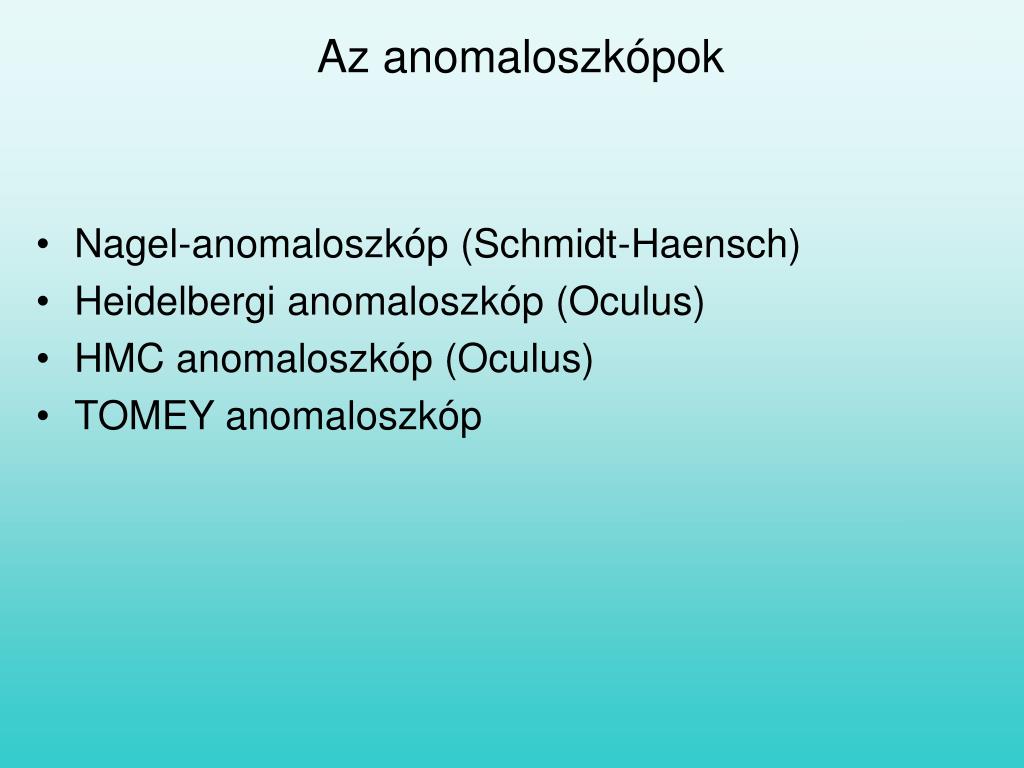 8
NNGYK MFF  Ifjúsági szakmai alkalmasságot vizsgáló szakrendelésen 2006-2024. évek között 3442 színtévesztő tanuló vizsgálata történtALKALMAZOTT VIZSGÁLATI MÓDSZER
2006-2019 évek között vizsgált színtévesztő tanulók száma 2255
     ISHIHARA teszt+/- hozott anomaloscopos vizsgálat eredménye ,COLORIT színsorba rakó G 15 online teszt
     Gyakorlati színlátás vizsgálat (funkcionális vizsgálat) :
     - 14 színárnyalatú  1 mm. és 3 mm. elektromos vezeték keverékének színárnyalat szerinti  szétválogatása .
     - 200 db különböző színárnyalatú  számkódolt fényezői színes paletta alapszínszerinti   csoportosítása. 
 2020- 2022 évek között vizsgált színtévesztő tanulók száma 677 . A vizsgálati módszertan 
      színsorba rakó Farnsworth D 15-el bővült :


 

 2023- 2024 évek között  COLORLITE színkorrekciós atlasszal és színkorrekciós  lencsékkel  bővült vizsgálati módszertanunk. Vizsgált tanulók száma 305.
  2024. májusától COLORON színkorrekciós lencsével  is vizsgáltunk 205 tanulót.
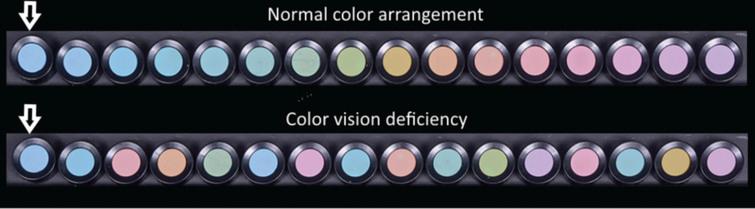 3442 SZÍNTÉVESZTŐ TANULÓ SZAKMAI ALKALMASSÁG  ORVOSI VIZSGÁLATA ÉS VÉLEMÉNYEZÉSE SZAKMAI ÁGAZATI BESOROLÁS SZERINT
54,27%
2020-tól: Közszolgálati technikus, Honvéd kadét 147 fő
[Speaker Notes: Közszolgálati technikus, honvéd kadét 147 fő 54,27%]
A SZAKMAI ALKALMASSÁG és a MUNKAKÖRI ALKALMASSÁG ORVOSI VÉLEMÉNYEZÉSE MÁSODFOKON
Enyhe színtévesztők esetében
     A tanuló a választott szakmára: ALKALMAS, korlátozással: 
     amennyiben a szakmai gyakorlati képzése során a szakmához szükséges 
     színfelismerési/színelkülönítési zavart észlel a szakoktató úgy számára szabványos 
     COLORLITE vagy COLORON színkorrekciós szemüveg viselése szükséges .  

   Középsúlyos és súlyos színtévesztők esetében
      A tanuló a választott szakmára: COLORLITE vagy  COLORON 
      színkorrekciós szemüveg használata mellett ALKALMAS.
--------------------------------------------------------------------------------------------------------------------
A Colorlite színlátást javító szemüvegeket az  Egészségügyi Engedélyezési Hivatal Orvostechnikai Igazgatósága a 
100/2004 Nyilvántartási számon gyógyászati segédeszköznek nyilvánította. NEAK finanszírozási támogatása nincs.
ÖSSZEFOGLALÓ
Munkáltatói kötelezettség a munkahelyek világítástechnikai  szabványok szerinti  kialakítása. A  jó színlátás képessége számos szakmában szakmai és munkabiztonsági fontosságú ( az emberi szem jó színérzékelése a nappali–déli  fényerősség, a napfelszíni 4000 vagy 6000 Kelvin fok). 


A  szakmai-, munkaköri alkalmasság orvosi vizsgálatát és véleményezését végző egészségügyi szolgáltatóknak ismerniük és alkalmazniuk kell a  rendelkezésre álló diagnosztikus eszközök elérhetőségét ahhoz, hogy valódi képet kapjanak az egyén színlátási képességéről és kötelesek esélyegyenlőséget biztosítani a színtévesztő személyeknek a szabadon választott szakmához, munkavégzéshez.
Köszönöm megtisztelő figyelmüket !
simon.judit@nngyk.gov.hu
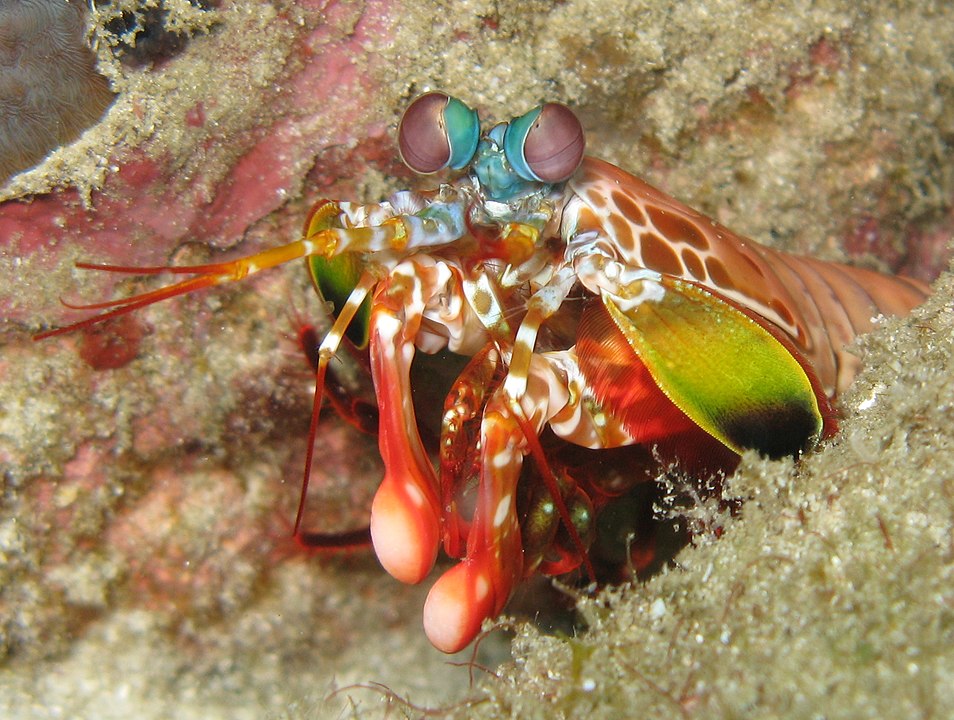 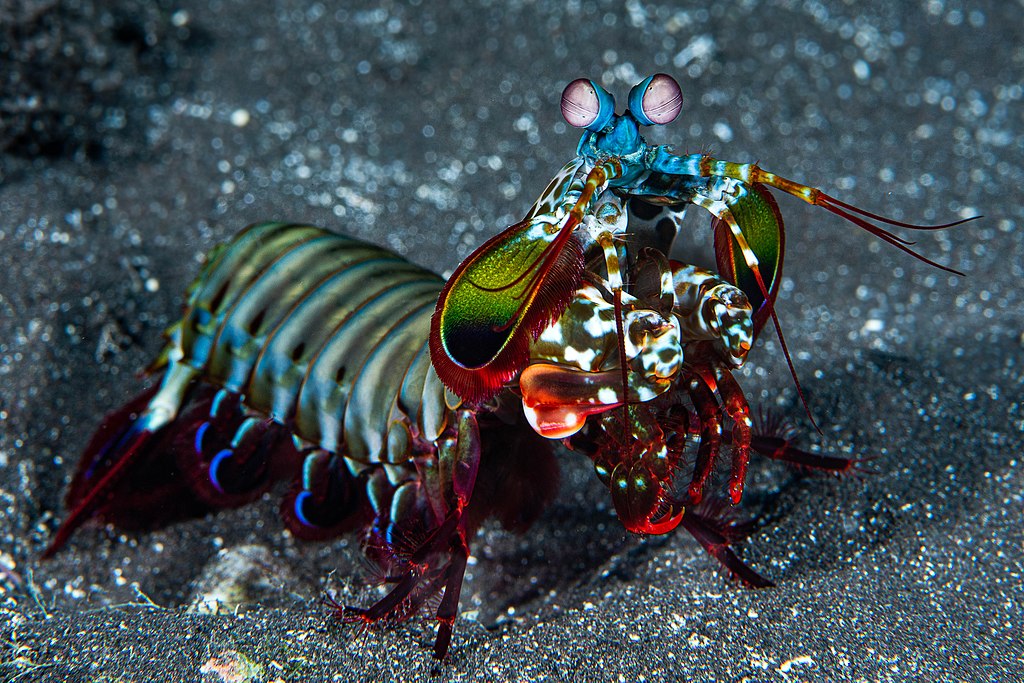 Amerikai sáskarák - 7 fotoreceptor
Nagy sáskarák- 12 fotoreceptor
[Speaker Notes: Nagy sáskarák- 12 fotoreceptor
Amerikai sáskarák]